Sistema de información gerencialclases virtuales –tutoría 22-05-2020
Por : Profesora Yenis Rivera S.
APLICACIÓN DE LAS TIC
Por Tecnologías de la información o Tecnologías de la información y de la comunicación (TIC) se entiende un término dilatado empleado para designar lo relativo a la informática conectada a Internet, y especialmente el aspecto social de éstos. Ya que Las nuevas tecnologías de la información y comunicación designan a la vez un conjunto de innovaciones tecnológicas pero también las herramientas que permiten una redefinición radical del funcionamiento de la sociedad
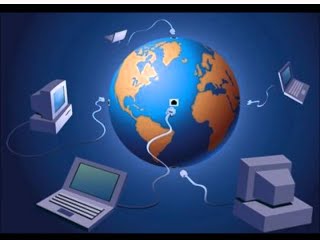 EL CORREO ELECTRÓNICO
Es un sistema de transmisión de información por computadora que permite enviar y recibir mensajes virtuales.  
Permite el intercambio de archivos adjuntos de todo tipo. Como documentos de textos ,presentaciones electrónicas, hojas de cálculos, e incluso, audio y video
OTROS PROGRAMAS IMPORTANTES
EL NAVEGADOR
EL PROGRAMA DE PRESENTACIÓN
LA COMPUTACIÓN
 EN LA NUBE
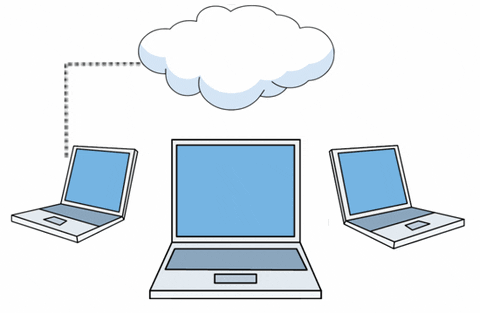 IMPULSAR TU EMPRESA
 HACIA LA TRANSFORMACIÓN DIGITAAL
El crecimiento y el empuje de las nuevas tecnologías es un hecho innegable y que ha cambiado nuestra sociedad. La mayor parte de la población tiene acceso directo a TIC e interactúa de forma cotidiana con ellas. Términos como smartphone, weerable, e-commerce, millennials, almacenamiento cloud, e-learning, big data, Internet de la cosas, smart city impresión 3-D, ciberseguridad forman parte de nuestro día a día y avecinan un importante cambio de nuestra realidad.
Del lado de las empresas, la oportunidad conlleva la renovación de los sus sistemas y modelos tradicionales (organización, empleo, productos, canales de distribución y ventas) y, sobre todo, de una nueva relación con su cliente como una de las claves del éxito.
Cuando hablamos de transformación digital abordamos un importante cambio de mentalidad que se apoya en las nuevas tecnologías y que obliga a replantearse y formular nuevas estrategias. Hablamos, ante todo, de una oportunidad de ir mucho más allá tanto en la relación con los clientes y sus hábitos de consumo, como con el resto de los ciudadanos y la sociedad.
¿Cuáles son las claves para afrontar la transformación digital en nuestra empresa?
Cambio en la visión del entorno y en nuestra competencia que se abre a cualquier parte del mundo en un mercado global lo que nos obliga a diferenciarnos y aportar un valor añadido a nuestro servicio o producto.

Cambio en la relación con un cliente que se convierte en el foco central. Hablamos de un consumidor totalmente conectado, con acceso a todo tipo de información a la que accede desde cualquier punto y que exige respuesta y atención las 24 horas del día y reclama muchos más servicios y porque tiene mucha más influencia y presencia en la toma de decisiones.

Disrupción o profunda renovación de los sistemas de organización interna que se apoya en nuevos modelos de liderazgo y trabajo mucho más colaborativos. 

Cambio en la capacitación de los empleados que implica una constante renovación y actualización de conocimientos y competencias al mundo digital. Búsqueda constante y atracción del talento a nuestra empresa. 

 Cambio en los servicios y productos que se ofrecen a ese cliente y que también atañen a la relación con la sociedad en la que se inscribe nuestra empresa.
INVESTIGA, RASTREA 
INFORMACIÓN Y ESCRIBE un ensayo

Sobre: ventajas y desventajas de la evolución de las tecnologías de
 la comunicación y de la información
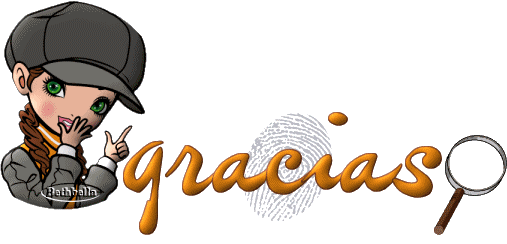